Unidad 2. 
Instalación de servicios 
de resolución de nombres
Contenidos
2.1. Sistemas de nombres planos y jerárquicos
2.2. Espacio de nombres de dominio
2.3. Dominios de primer nivel: genéricos y geográficos
2.4. Delegación DNS
2.5. Funcionamiento DNS
2.6. Resolvers
2.7. Servidores de nombres: Características y tipos
2.8. Zonas primarias y secundarias
2.9. Bases de datos DNS: estructura y tipo de registros
2.10. DNS dinámico
2.11. Clientes DNS en sistemas operativos libres y propietarios
2.12. Servidores DNS en sistemas operativos libres y propietarios
2.13. Herramientas para consultar a un servidor DNS
2.1. Sistemas de nombres planos y jerárquicos
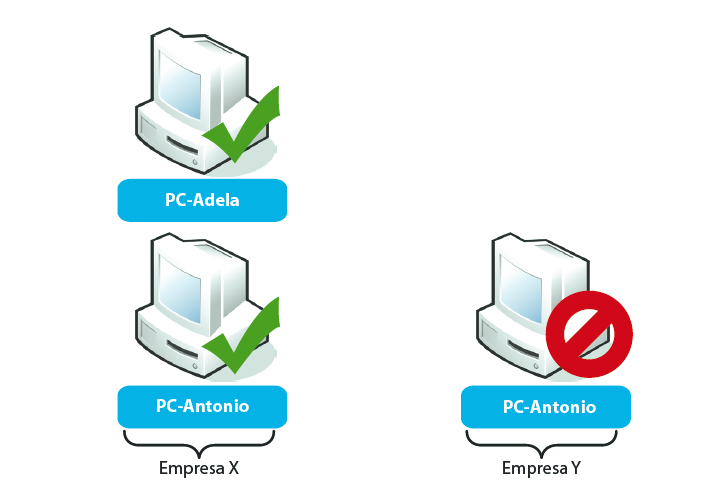 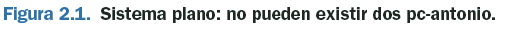 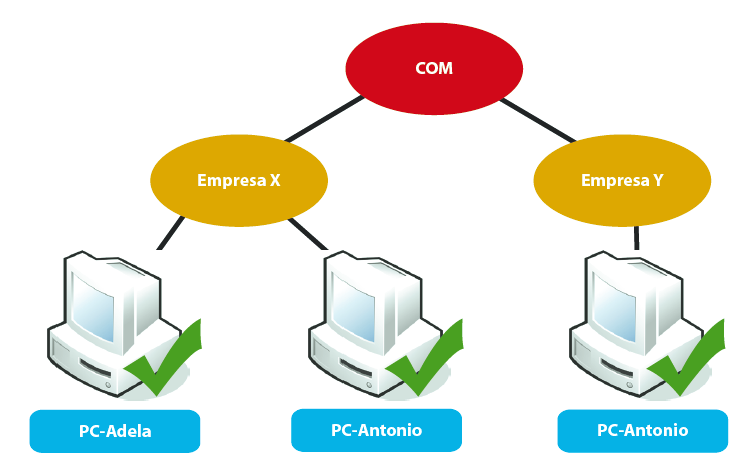 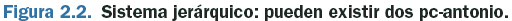 2.2. Espacio de nombres de dominio
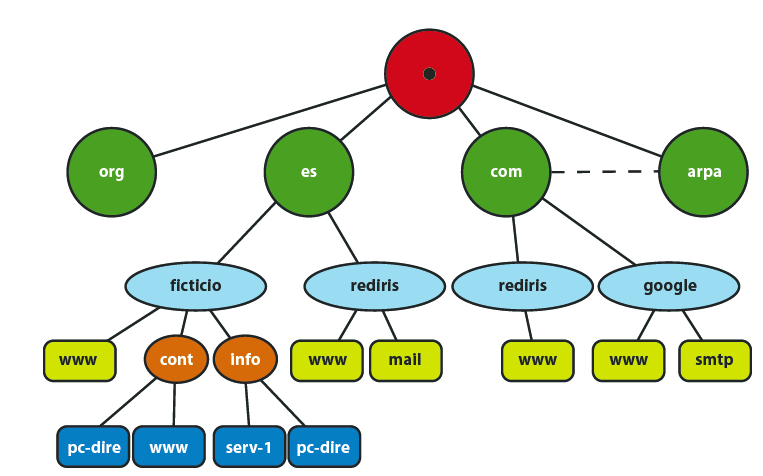 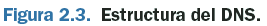 2.2.1. Nombres de ordenador, de dominio, relativo y absoluto
2.2.2. Gestión independiente de los dominios
1.3. Dominios de primer nivel: 
genéricos y geográficos
2.4. Delegación DNS
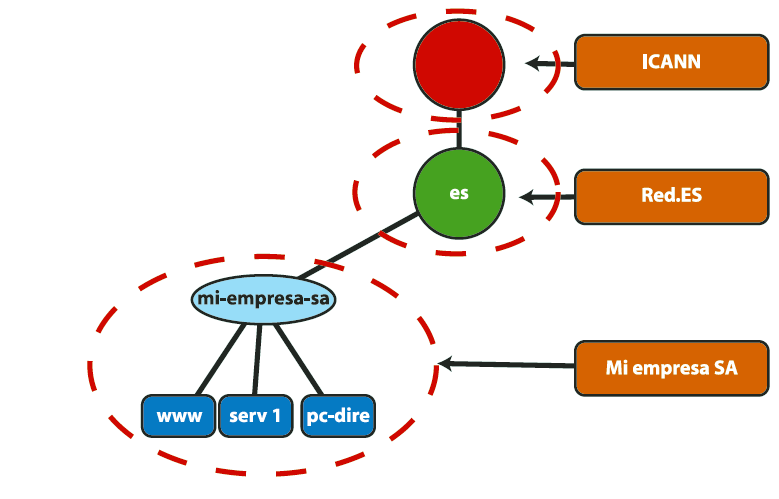 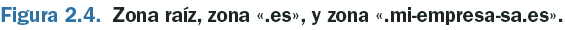 2.5. Funcionamiento DNS
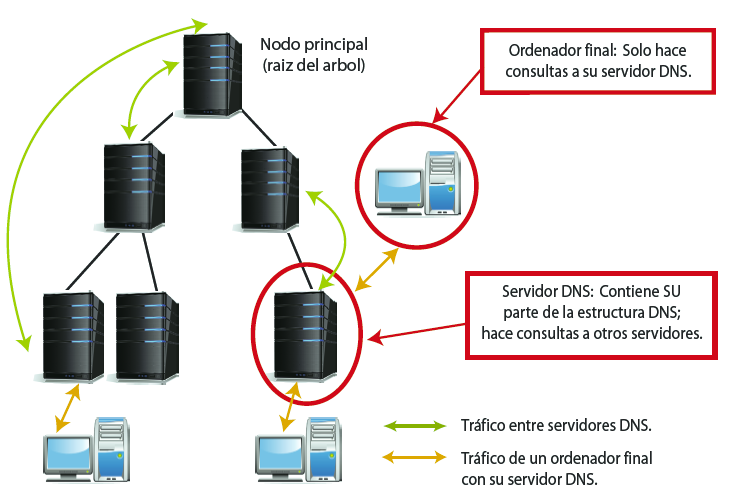 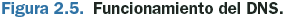 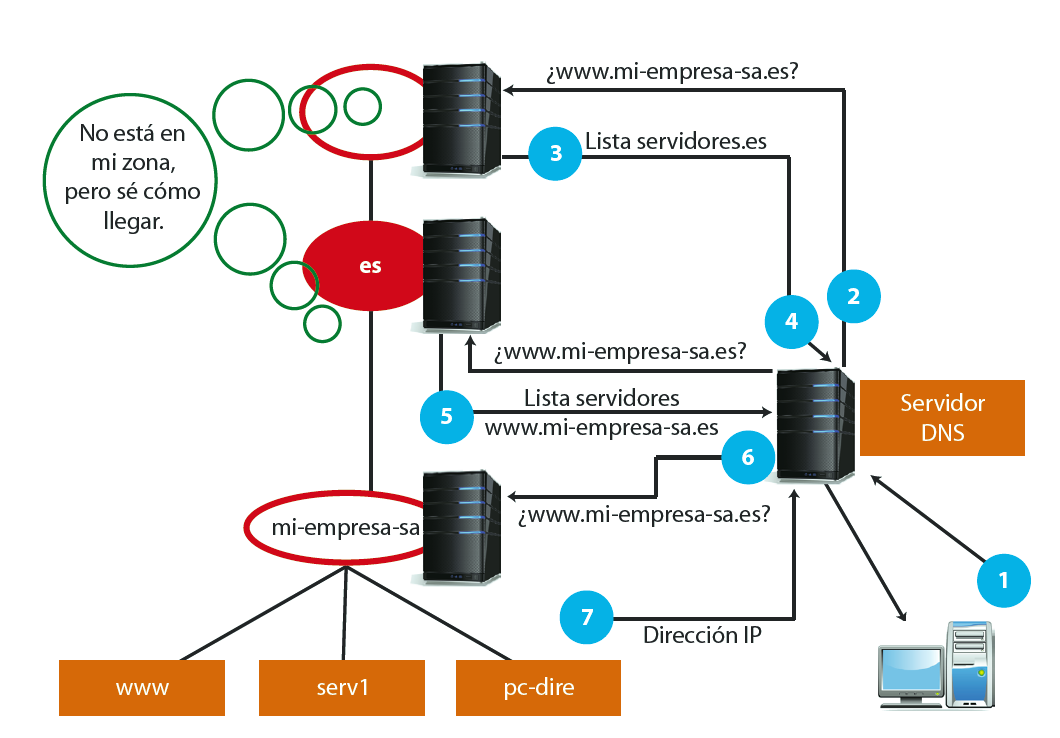 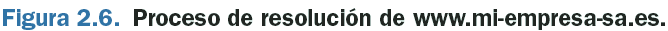 2.5.1. Consultas recursivas
2.5.2. Consultas iterativas
También denominadas «no recursivas».

El cliente tendrá que seguir las referencias que, en su caso, le dé el servidor.
2.5.3. Resolución de dirección IP a nombre de host
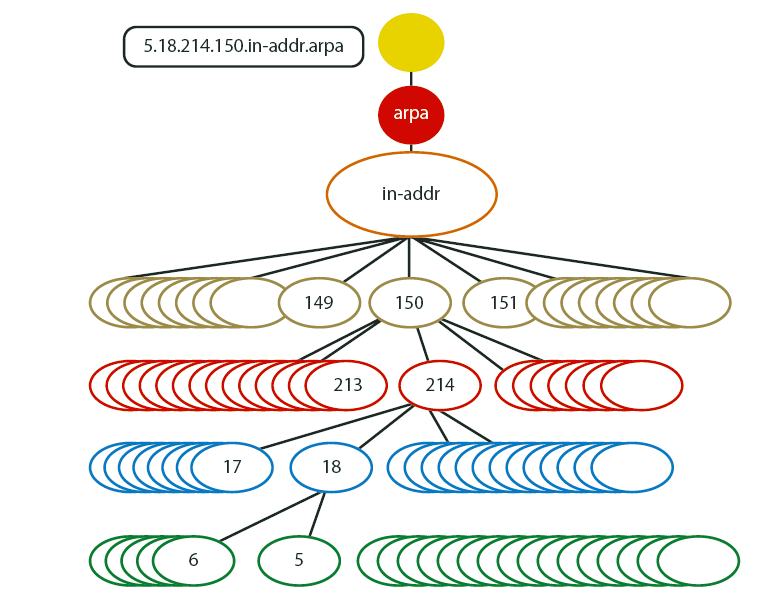 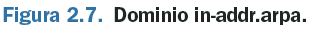 2.6. Resolvers
Son una parte del sistema operativo que se encarga de realizar las consultas a un servidor DNS, interpretarlas y devolverlas al programa que ha efectuado la consulta.
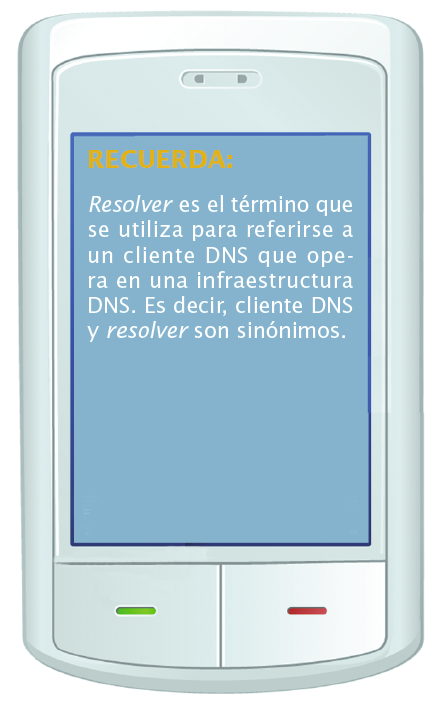 2.7. Servidores de nombres: características y tipos
2.8. Zonas primarias y secundarias
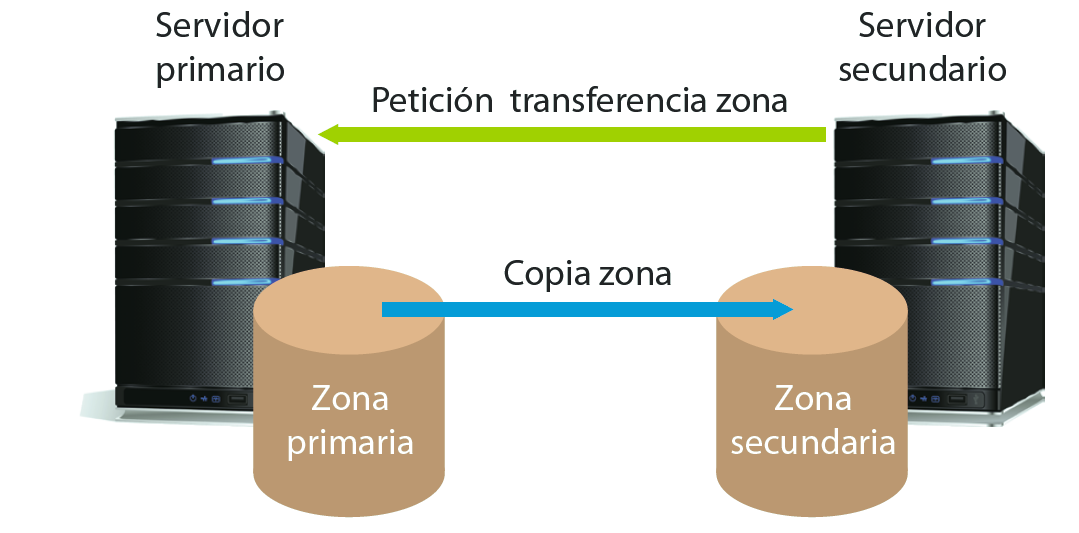 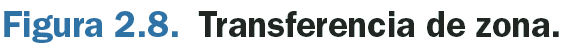 2.9. Bases de datos DNS: estructura y tipo de registros
Un RR está formado por:
2.9.1. Registros SOA
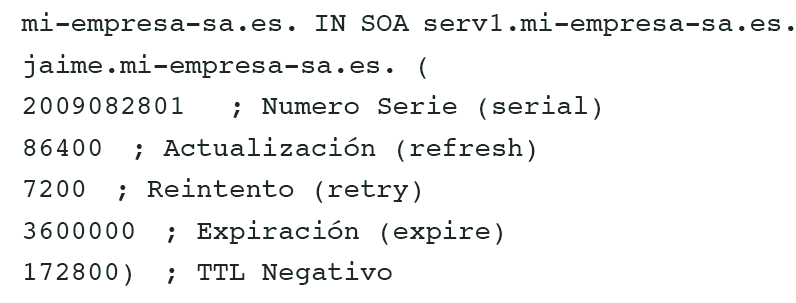 2.9.2. Registros NS
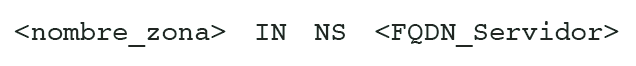 2.9.3. Registros MX
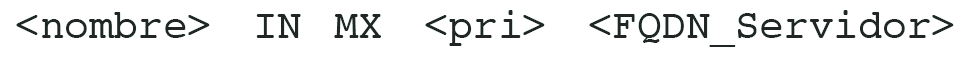 2.9.4. Registros A
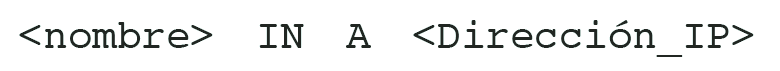 2.9.5. Registros CNAME
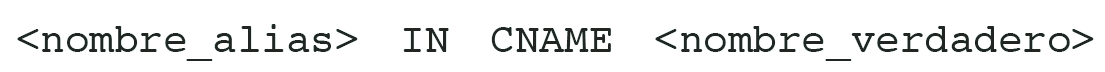 2.9.6. Registros PTR
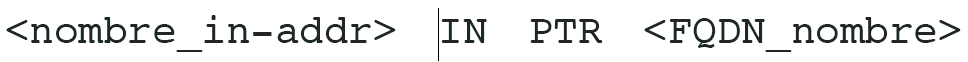 2.9.7. Glue Record
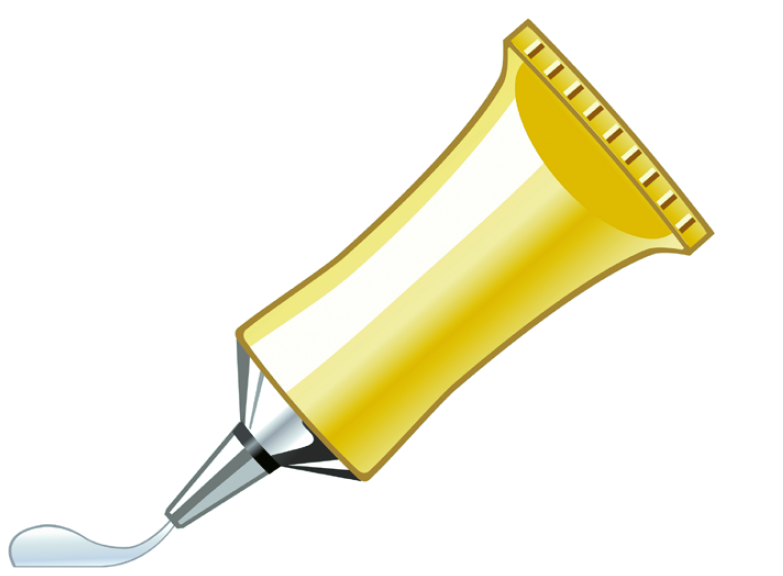 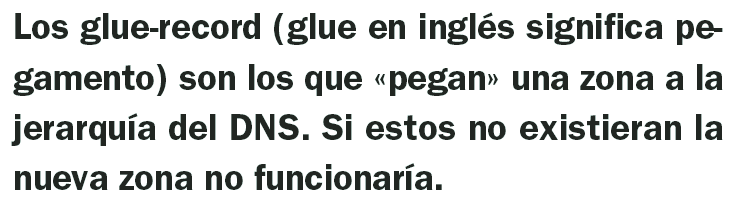 2.10. DNS dinámico
2.11. Clientes DNS en sistemas
operativos libres y propietarios
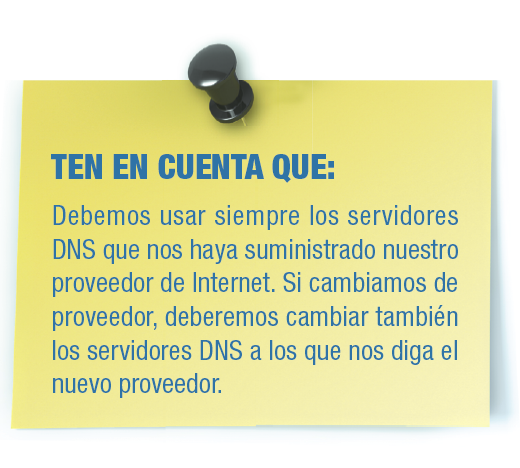 2.11.1. Sistemas Windows
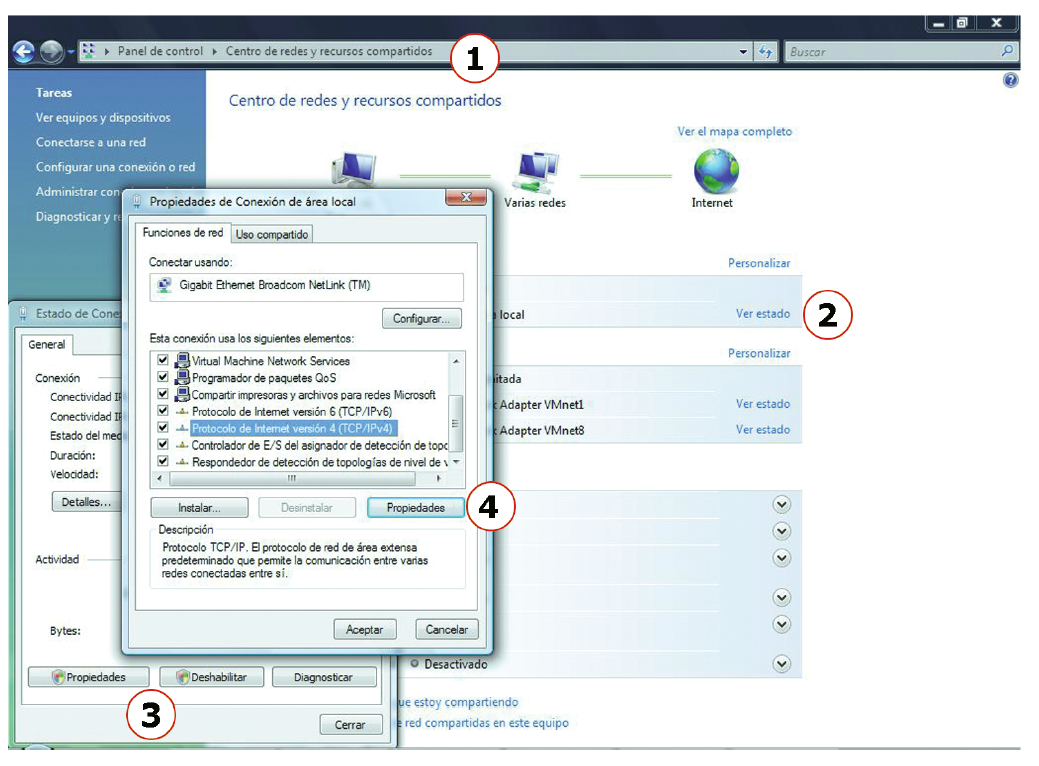 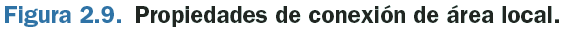 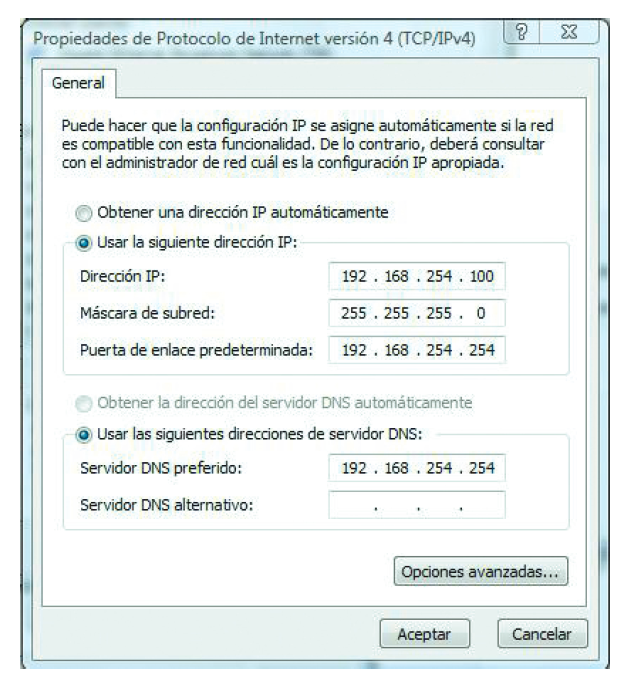 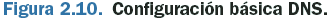 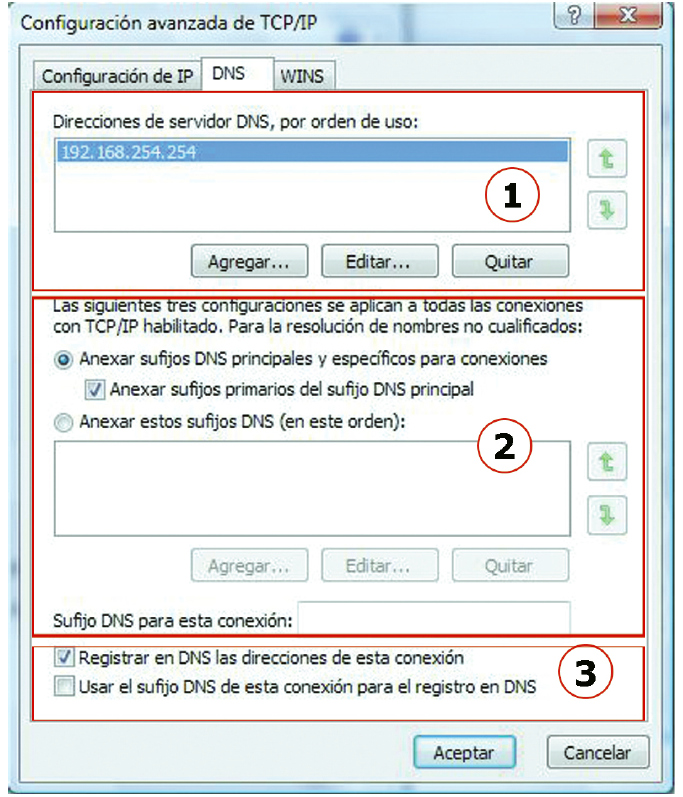 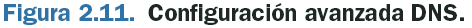 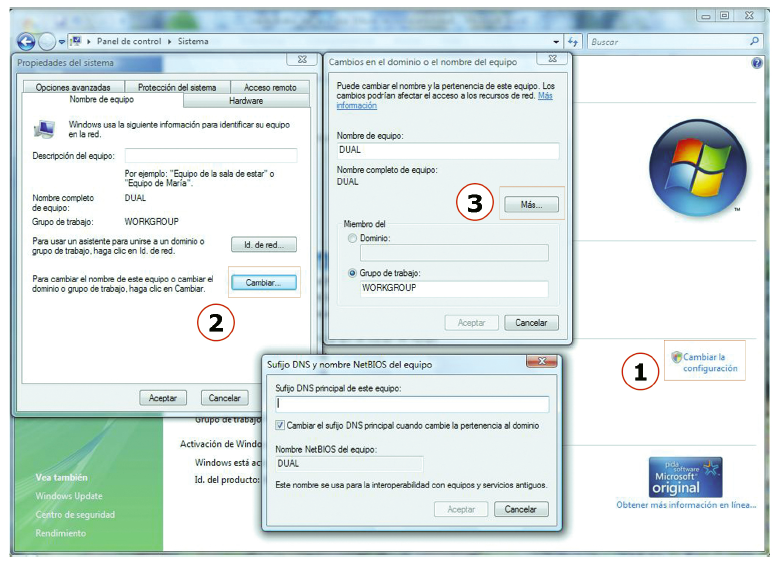 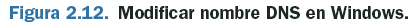 2.12. Sistemas Linux-Ubuntu
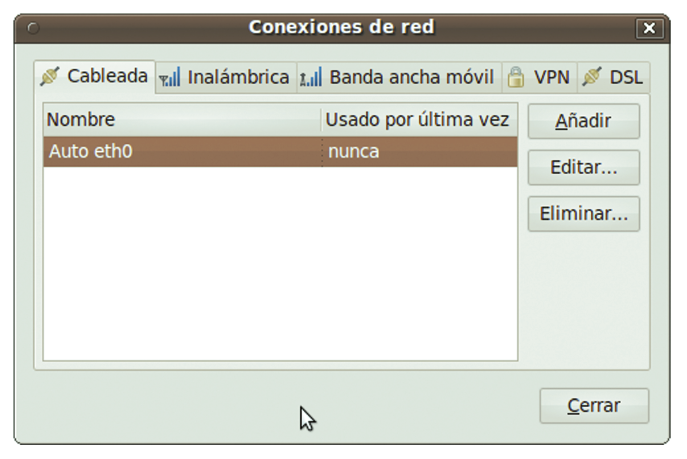 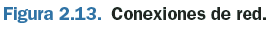 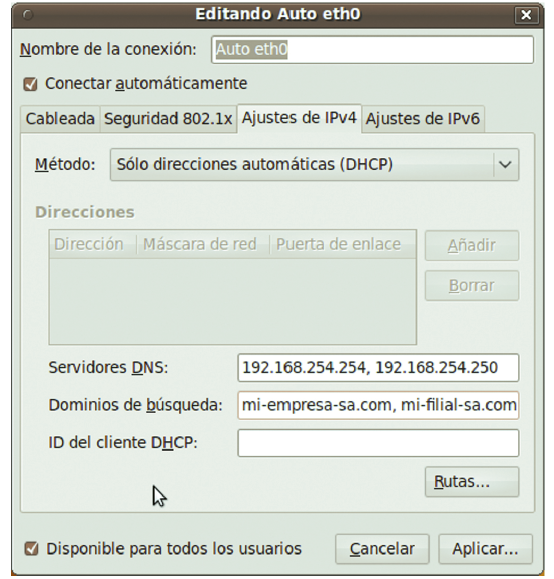 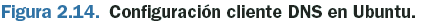 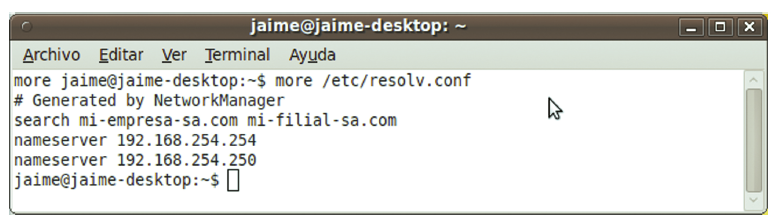 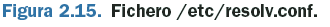 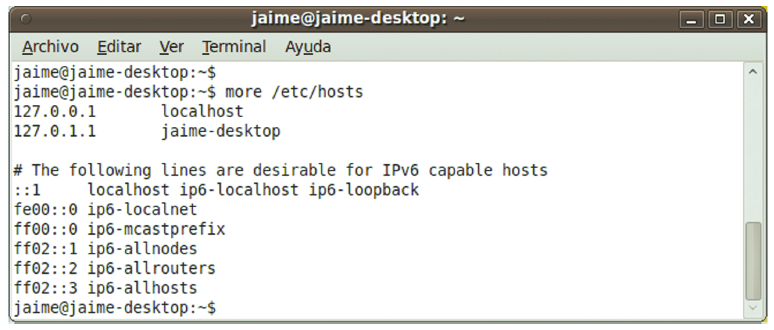 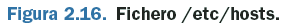 2.13. Servidores DNS en sistemas
operativos libres y propietarios
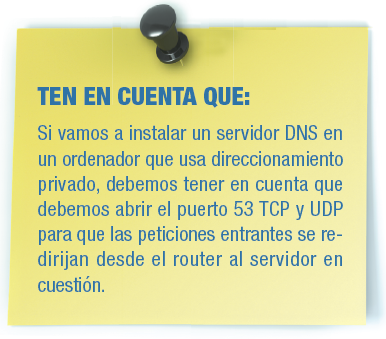 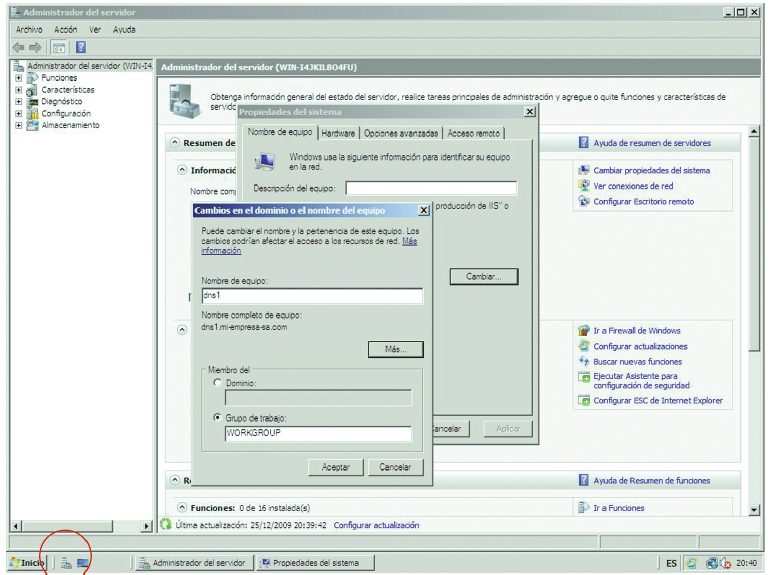 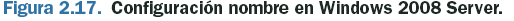 2.12.1 Servidores DNS en Windows 2008 Server
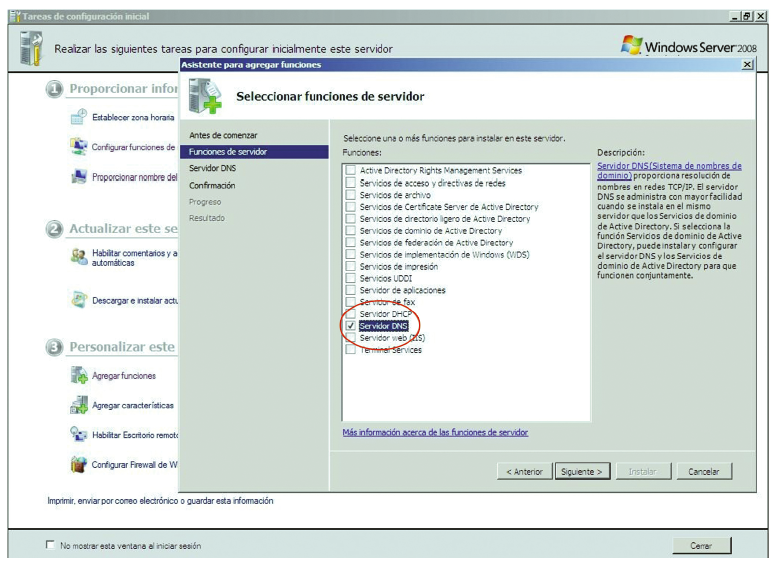 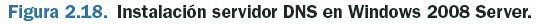 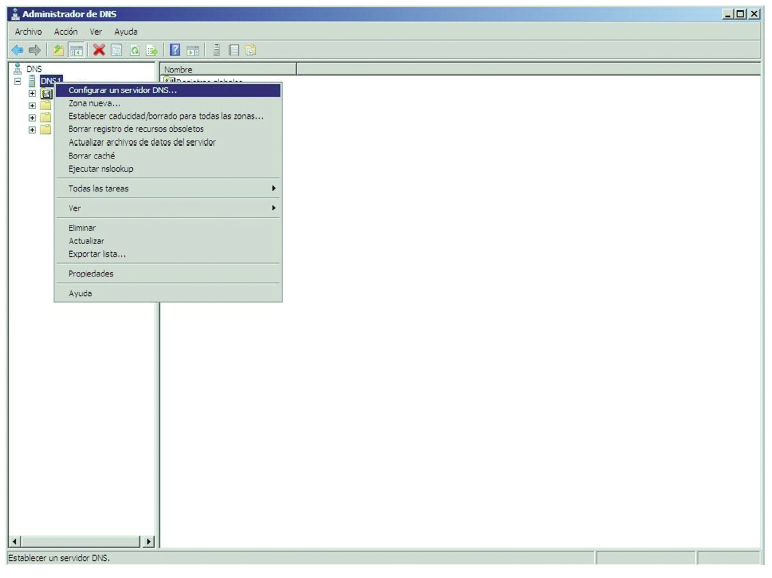 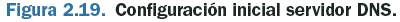 Configurar un servidor principal y su zona correspondiente
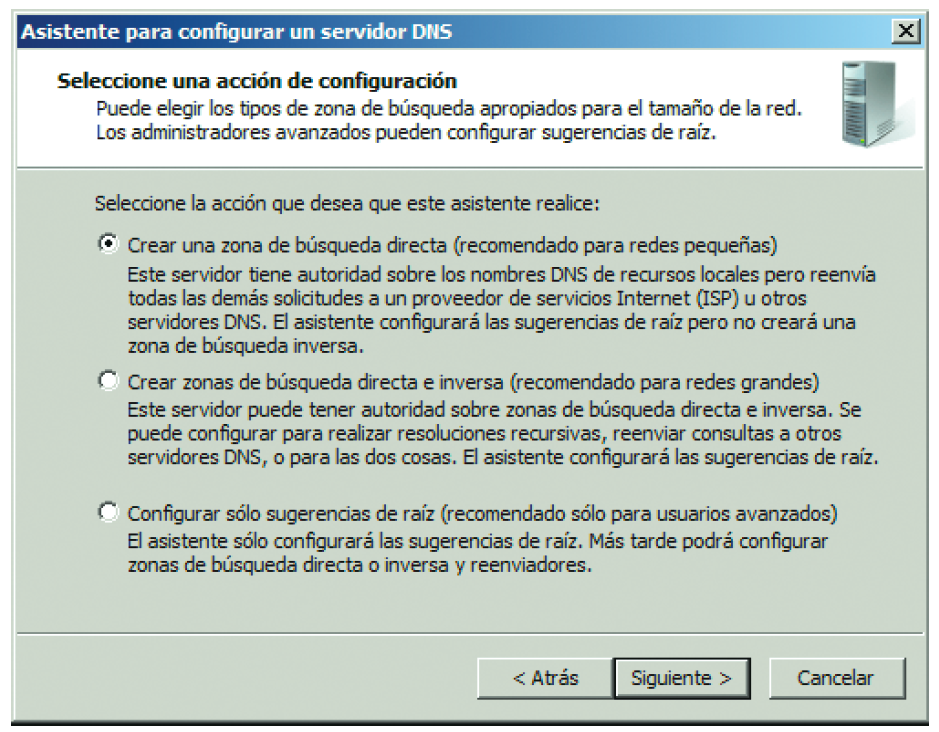 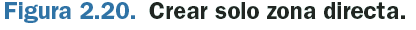 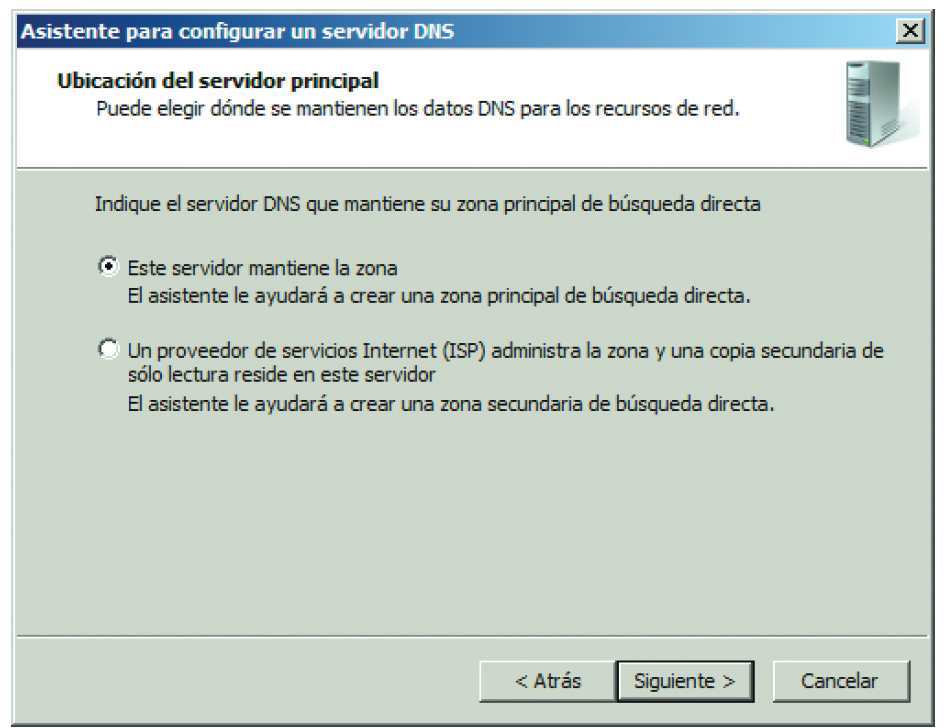 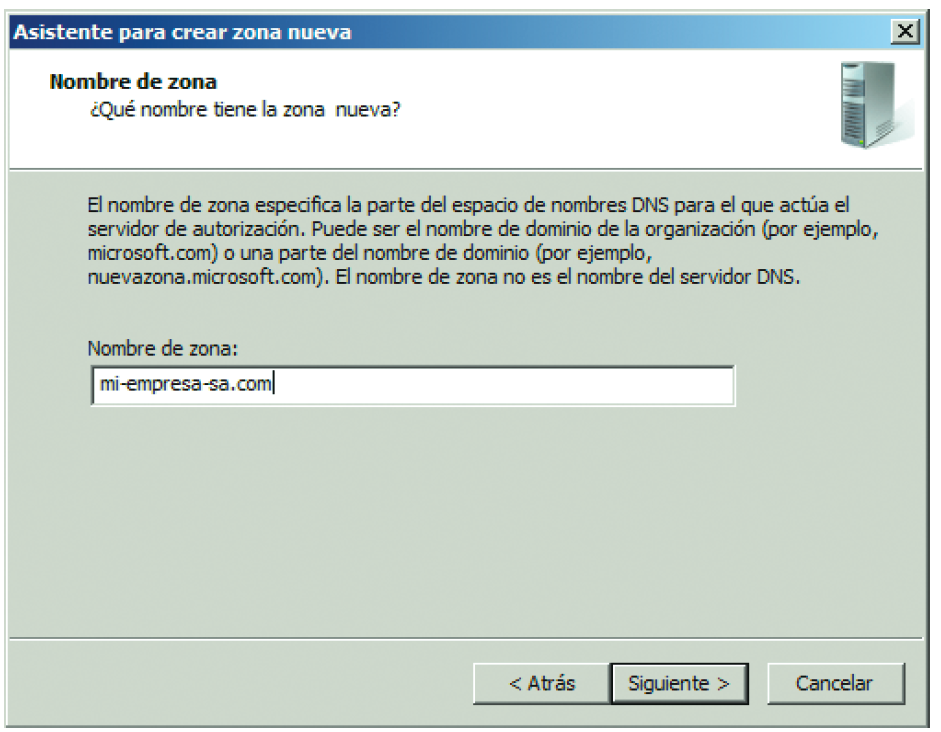 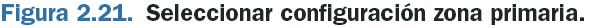 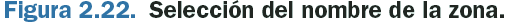 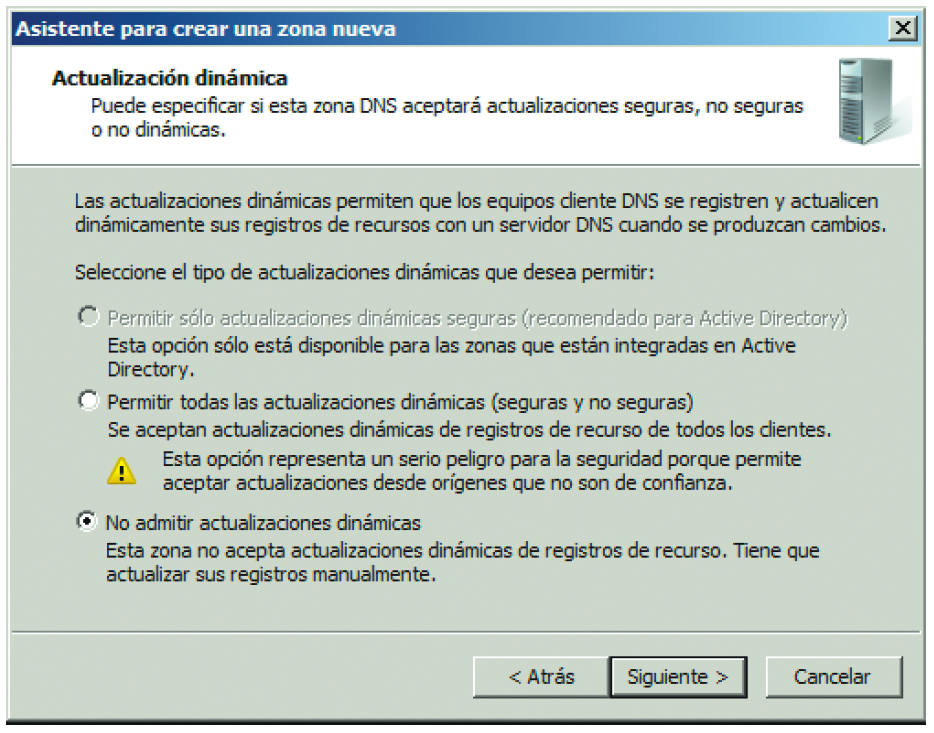 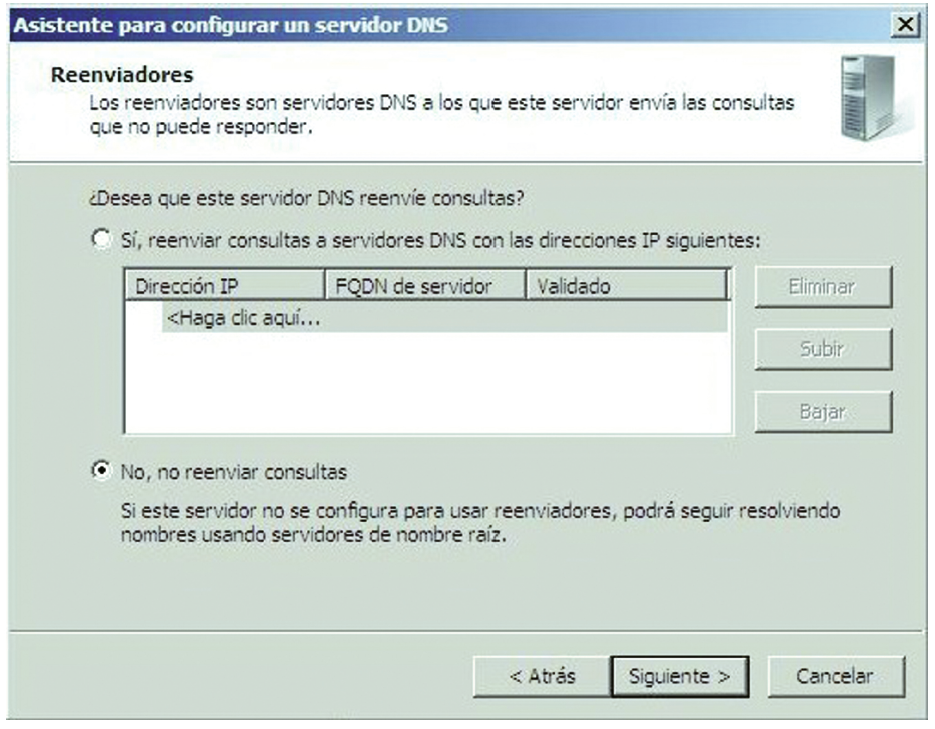 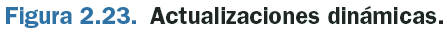 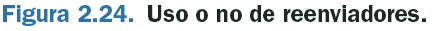 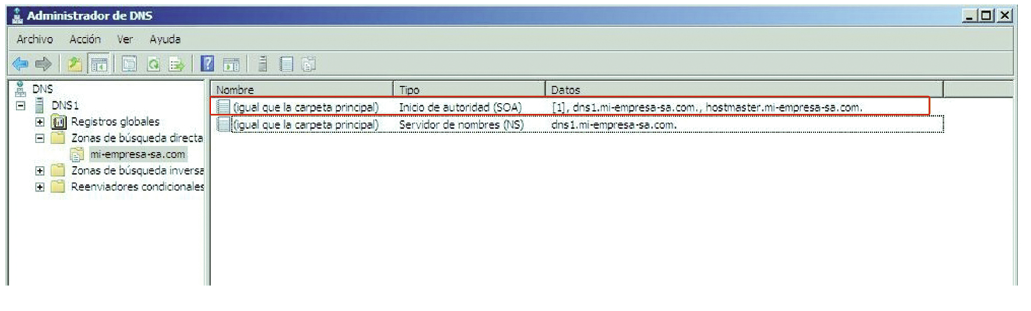 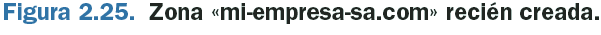 Configurar SOA
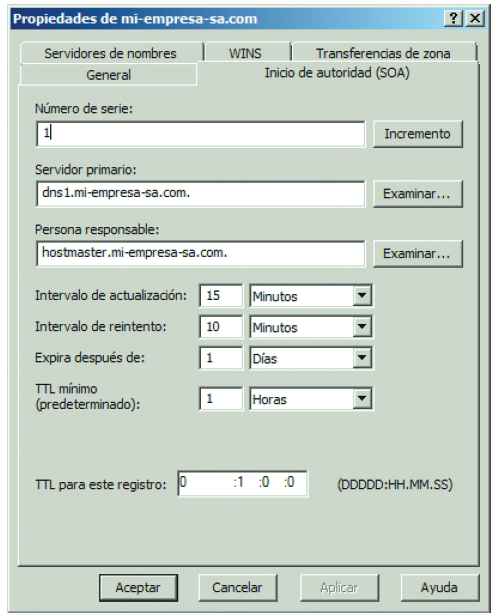 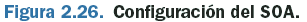 Configurar entradas NS
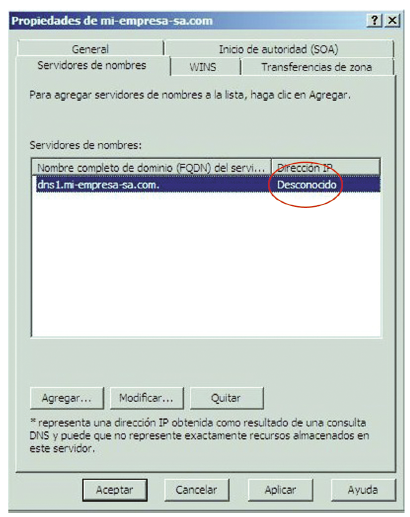 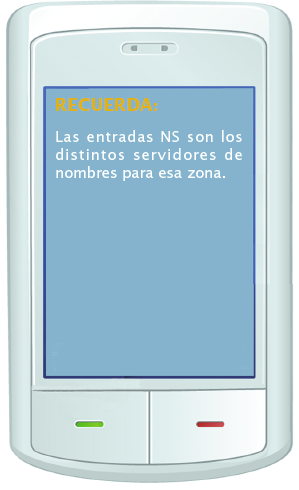 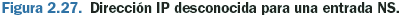 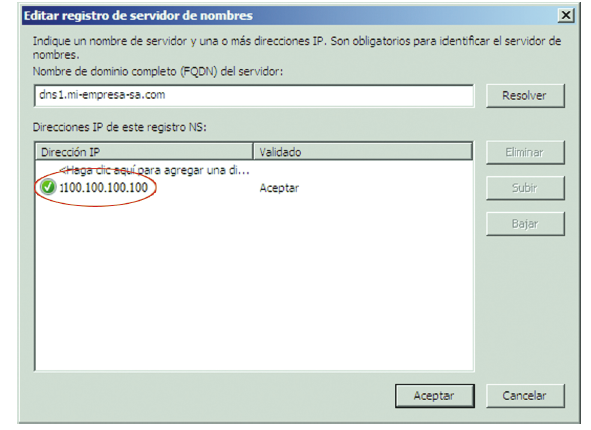 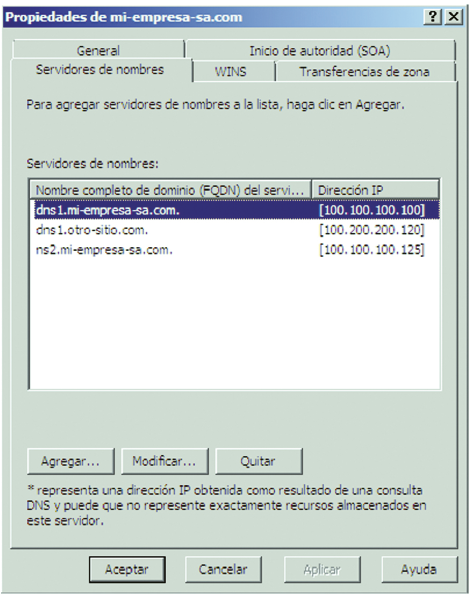 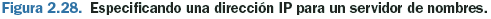 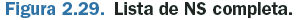 Transferencia de zona
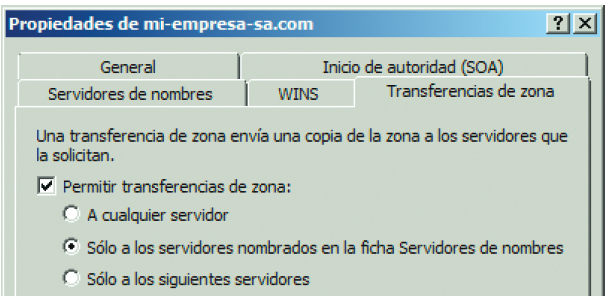 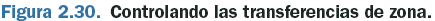 Añadir nuevas entradas en la zona
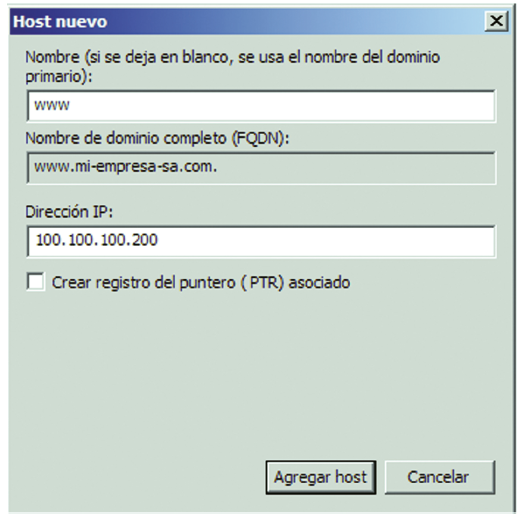 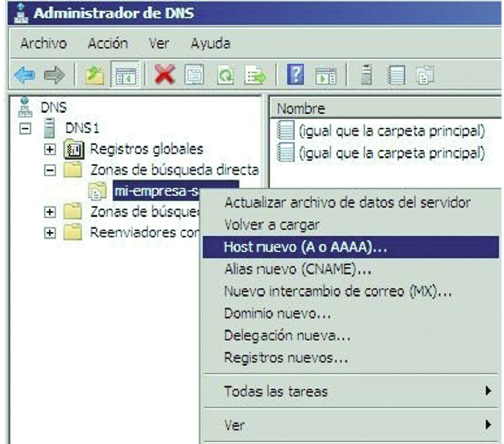 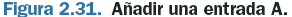 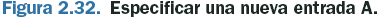 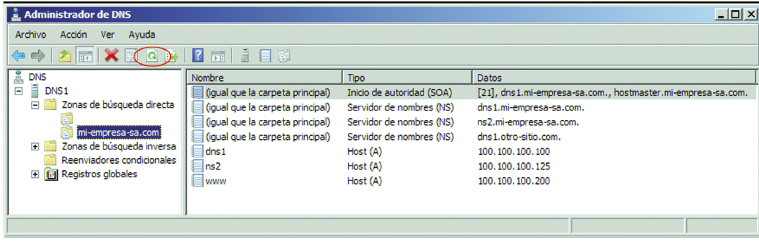 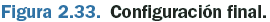 Configuración de la zona inversa
Configuración de un servidor secundario
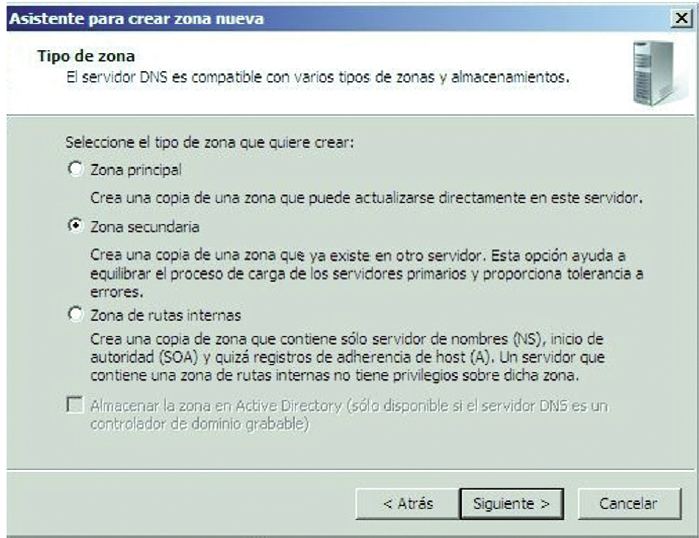 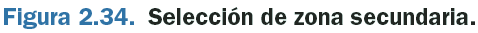 Configuración de un servidor como reenviador
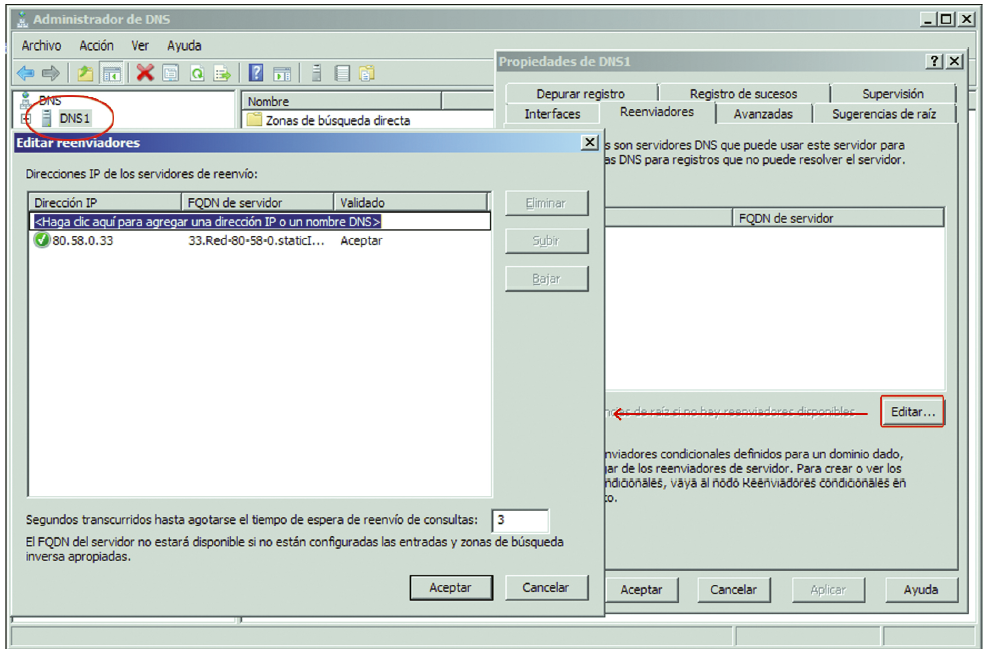 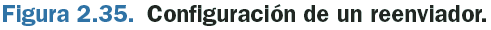 Arranque y parada del servidor
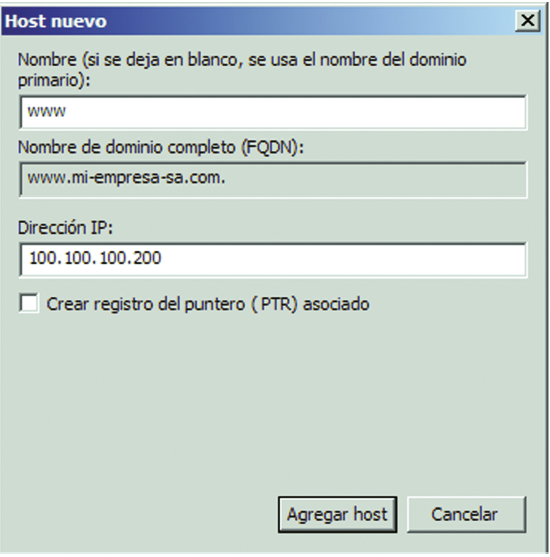 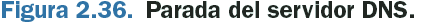 2.12.2. Servidores DNS en Linux
Instalación del servidor DNS
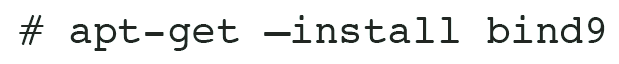 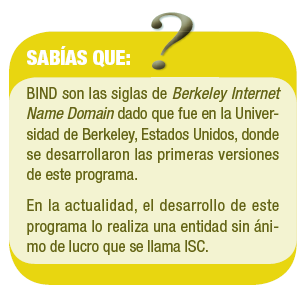 Ficheros de configuración y estructura general de bind
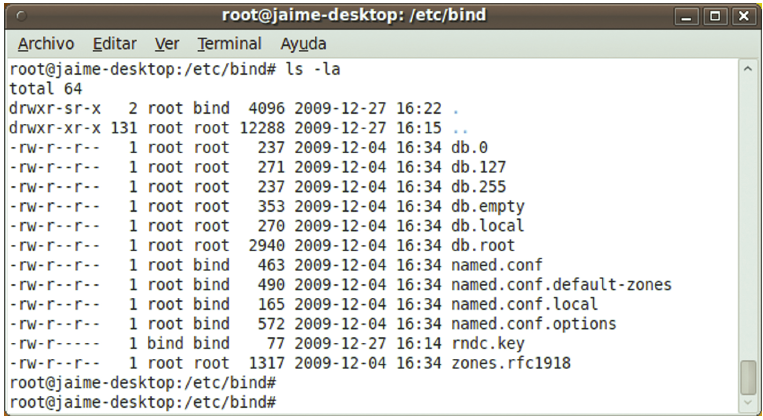 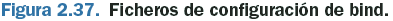 Crear una zona primaria
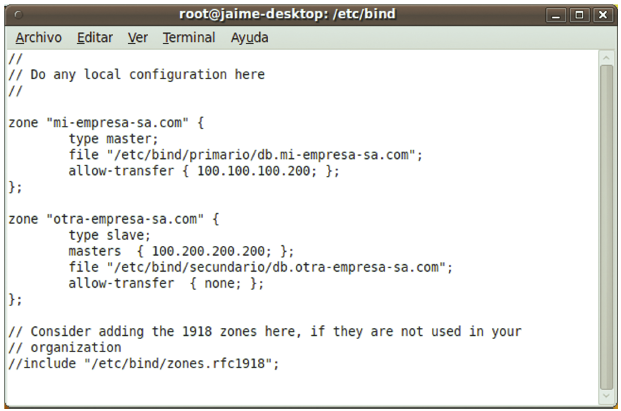 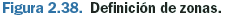 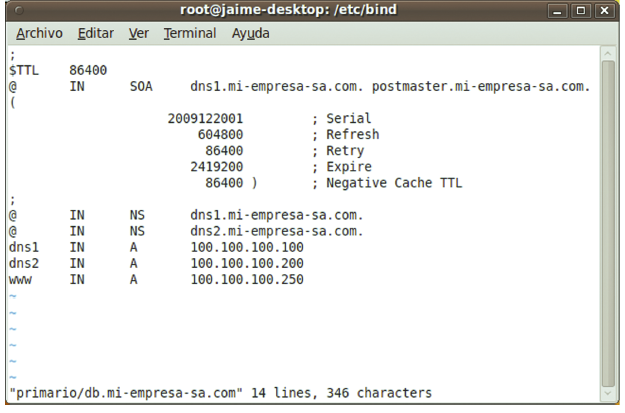 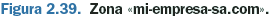 Crear una zona secundaria
Editar el fichero «named.conf.local» tal y como se hacía para crear una zona primaria (véase Figura 2.38). 

Crear el directorio «secundario» y asignar permisos de escritura al grupo para que el servidor DNS pueda crear ahí el fichero de la zona secundaria. 

Los permisos se cambian mediante «chmod».
Arranque y parada del servidor
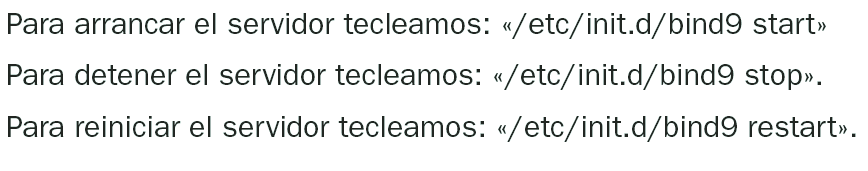 Configuración de opciones adicionales
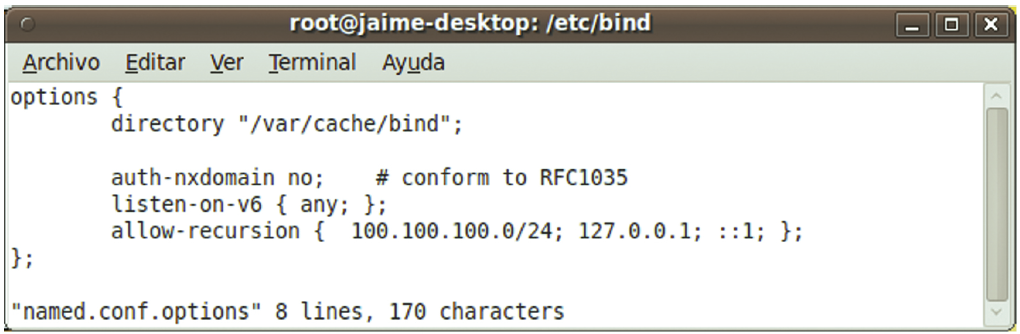 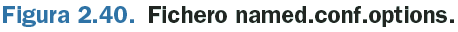 Configurar un servidor DNS como reenviador
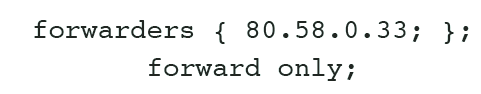 Ficheros de log
2.13. Herramientas para consultar a un servidor DNS
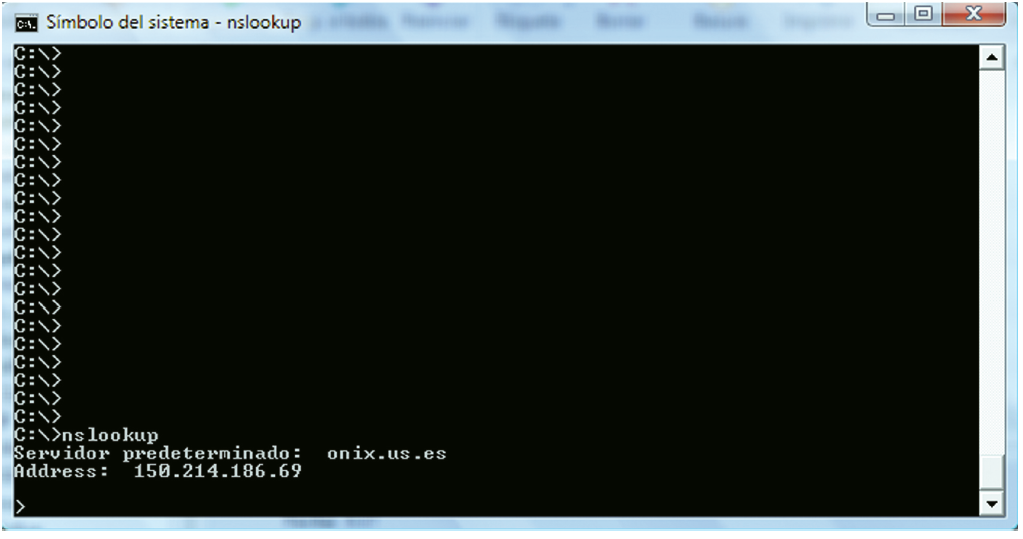 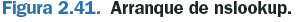 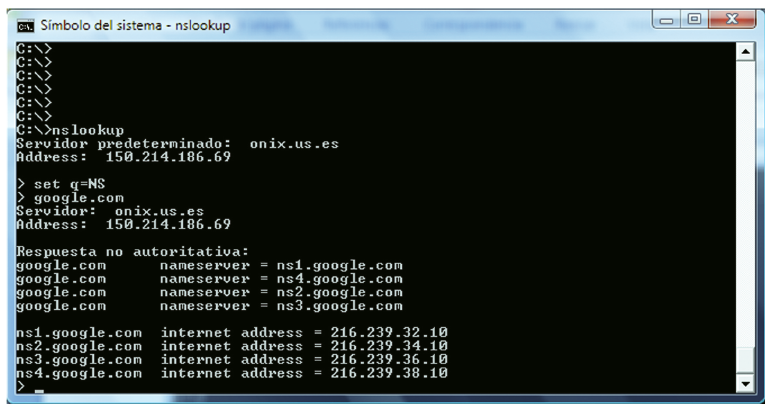 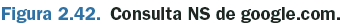 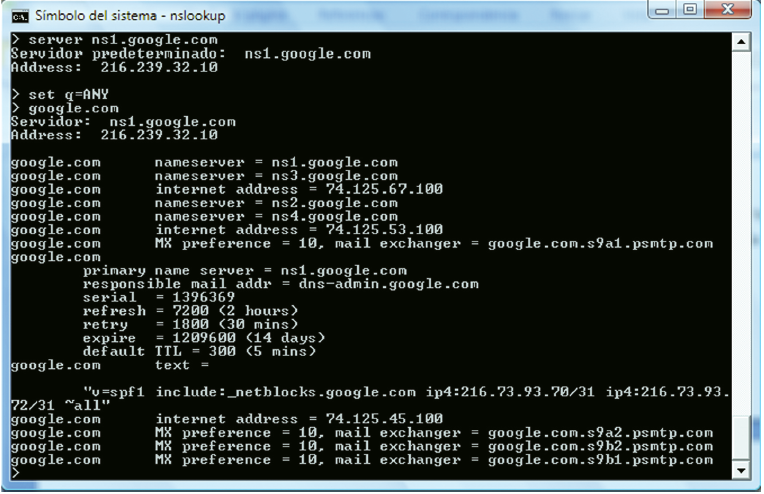 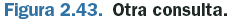